CFD Lab 1Simulation of Turbulent Pipe FlowCreated by Seong Mo Yeon, Timur Dogan Edited by Michael Conger, Dong-Hwan Kim
10/17/2016
[Speaker Notes: Introduce yourself
Introduce Lab – Simulation of Laminar Pipe Flow in smooth pipe]
Outline
Overview of Pipe Flow 
CFD Process
Geometry
Mesh
Physics
Results
10/17/2016
2
Overview of Pipe Flow
Simulation of turbulent pipe flow will be conducted for this lab
Axial velocity profile, centerline velocity, centerline pressure, and wall shear stress will be analyzed
Computational fluid dynamics (CFD) results for friction factor and velocity profile and centerline pressure will be compared to experimental fluid dynamics (EFD)
This lab will cover concept of laminar vs. turbulent flow and developing length for pipe flows
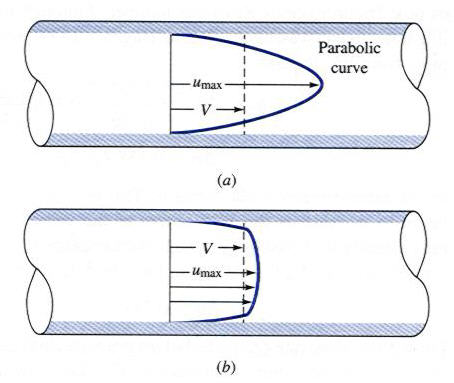 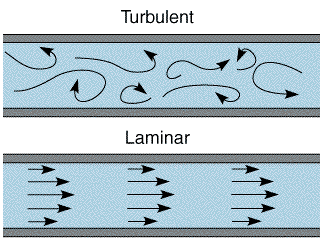 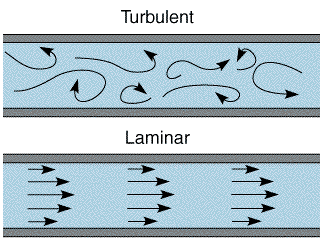 10/17/2016
3
[Speaker Notes: Questions:
What is the velocity at the wall?

Talking Points:
Simulating laminar pipe flow
Comparing CFD results to AFD solutions
Look at the developing profile
Uniform inlet to quadratic
Linear pressure drop in fully developed flow
Developing length]
Overview of Pipe Flow
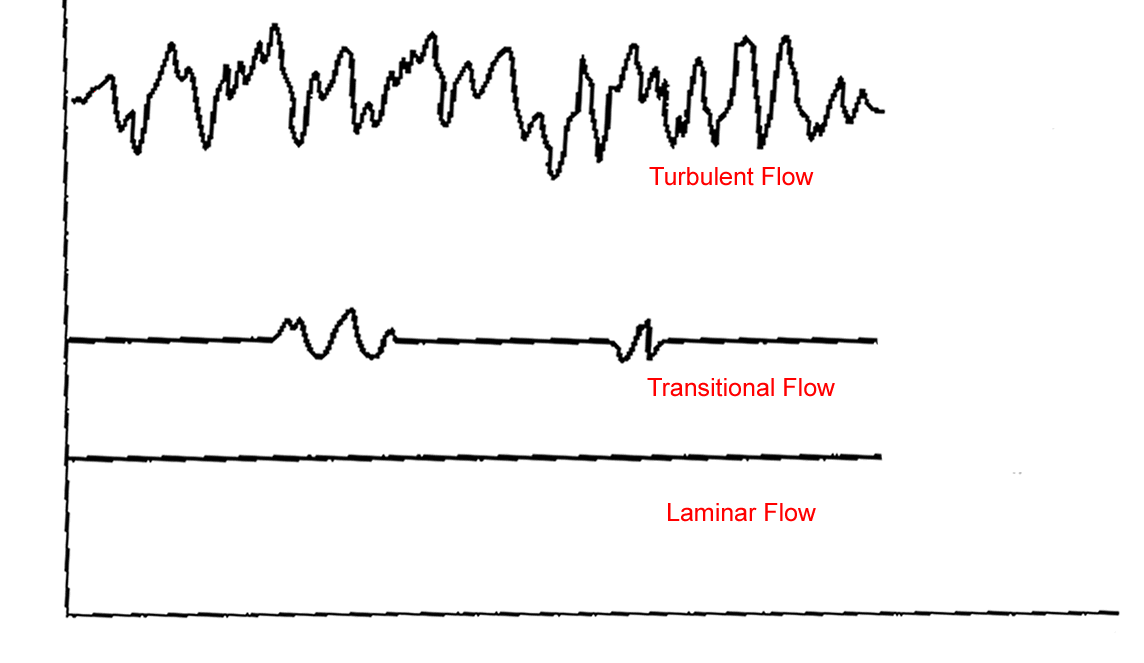 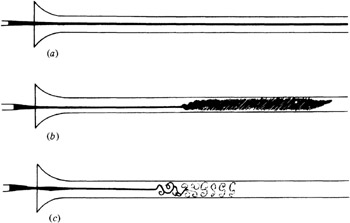 Flow visualization of transition from laminar to turbulent flow
Turbulent mixing flow in pipe
10/17/2016
4
[Speaker Notes: Talking Points:
Laminar flow is viscous dominated
Low Re #
Turbulent flow is inertial dominated
High Re #]
Physics
Geometry
Results
Mesh
Solution
Solution Methods (ANSYS Fluent  - Solution)
Pipe (ANSYS Design Modeler)
General (ANSYS Fluent - Setup)
Structure (ANSYS Mesh)
Plots (ANSYS Fluent- Results)
Model (ANSYS Fluent - Setup)
Non-uniform (ANSYS Mesh)
Graphics and Animations (ANSYS Fluent- Results)
Monitors (ANSYS Fluent - Solution)
Boundary Conditions (ANSYS Fluent -Setup)
Turbulent
Reference Values (ANSYS Fluent - Setup)
Solution Initialization (ANSYS Fluent -Solution)
CFD Process
The overall procedure for simulation of pipe flow is shown on chart below
Although we will be making the mesh before we define the physics you have to know the physics to design appropriate mesh.
10/17/2016
5
[Speaker Notes: Talking Points:
Physics must be known to properly construct mesh/grid
Example: must know if flow is turbulent to determine grid refinement for B.L.
Need many grid points to resolve large velocity grads noticed in turbulent B.L.
In ANSYS mesh comes before physics]
ANSYS Design Modeler (Geometry)
Symmetric property of the flow is used to create 2D representation of the 3D pipe flow
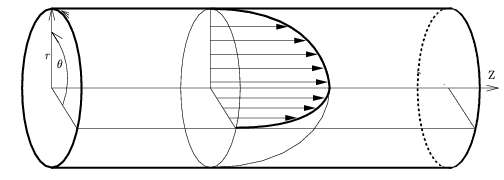 R
D
Wall
L
Flow
Inlet
Outlet
Center
=location of the EFD pressure tab #4, 
and will be treated as an outlet in CFD
10/17/2016
6
[Speaker Notes: Talking Points:
In CFD it is best to simplify problem for efficiency
Pipe can be simplified into 2D rectangle axisymmetric about centerline]
ANSYS Mesh
Previously, in Pre-lab1, uniform grid distribution was used for laminar flow
Velocity profile of turbulent flow need more resolution near the wall
        because of its larger velocity gradient (𝑑𝑢/𝑑𝑟) near the wall than in laminar flow
Non-uniform mesh is better for the turbulent flow
Laminar
Turbulent
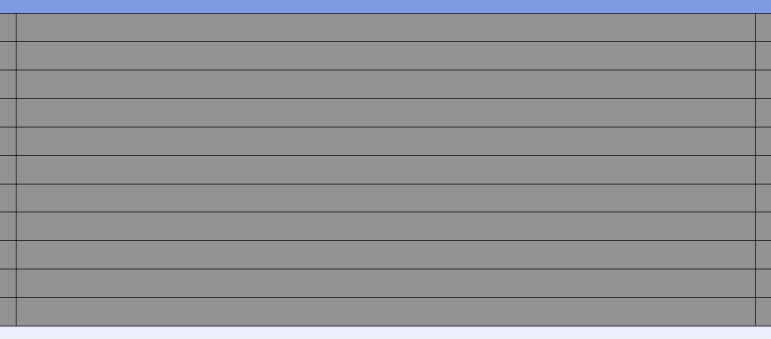 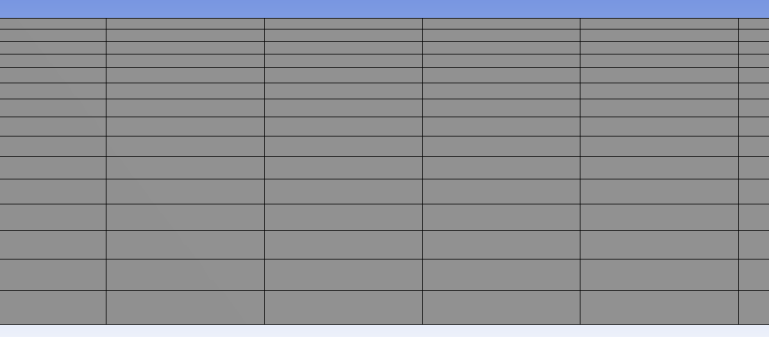 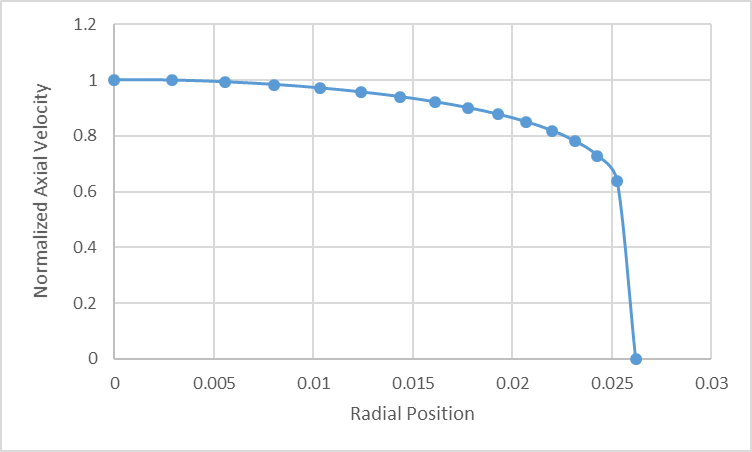 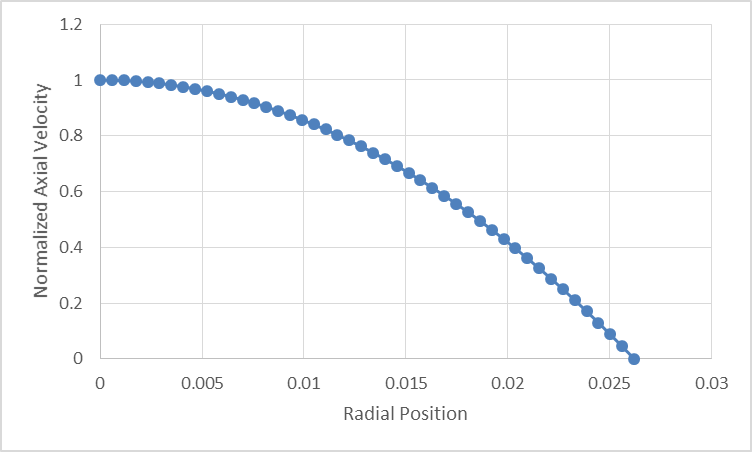 10/17/2016
7
[Speaker Notes: Talking Points:
CFD is discretizing the fluid flow and solving N.S. eqns numerically at each grid point
Discretize geometry by splitting sides
Can get information at any discretized point]
ANSYS Fluent – Physics
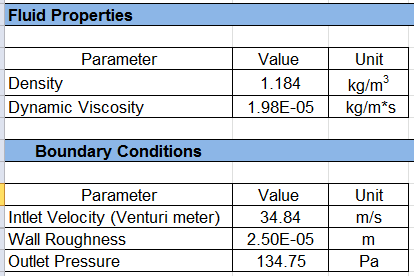 r
Wall – No slip BC
Inlet – 
Velocity inlet BC
Outlet – 
Pressure outlet BC
Flow
x
Center – Axisymmetric BC
“CFD Input” tab in “EFD Lab 2 Data Reduction Sheet”
10/17/2016
8
[Speaker Notes: Talking Points:
No slip wall
Symmetric about axis for axial velocity and pressure
Uniform inlet velocity
Outlet pressure]
ANSYS Fluent – Results
Validation of the wall friction factor
Validation of the velocity profile at the developed region and the pressure distribution
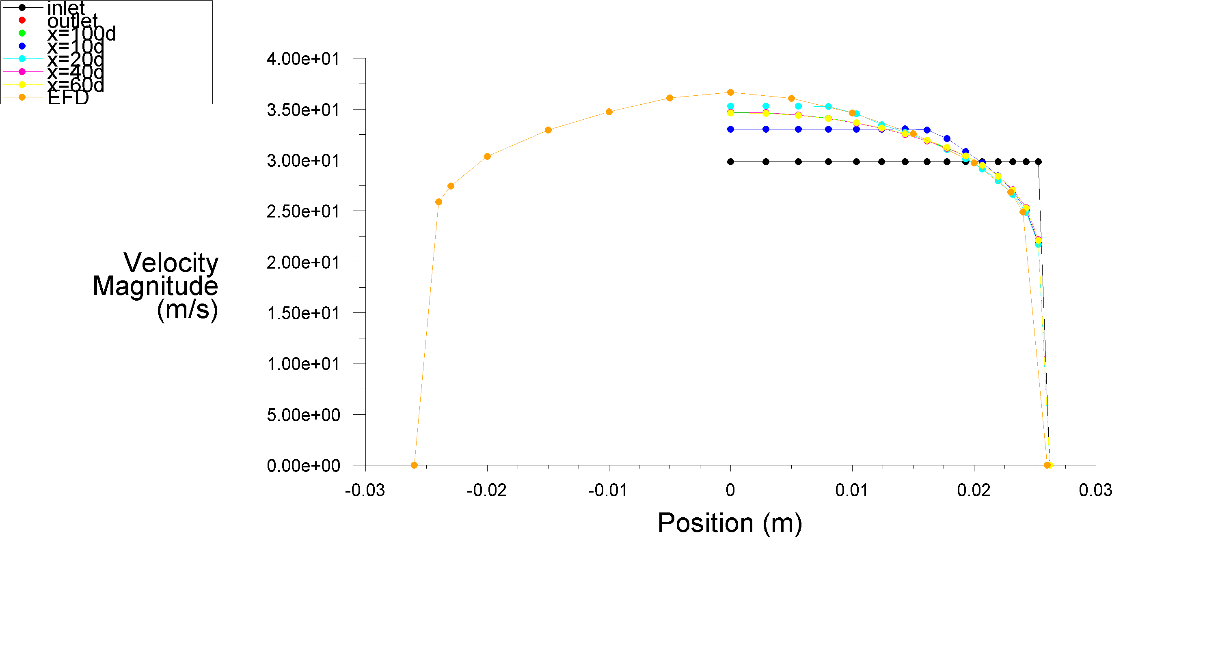 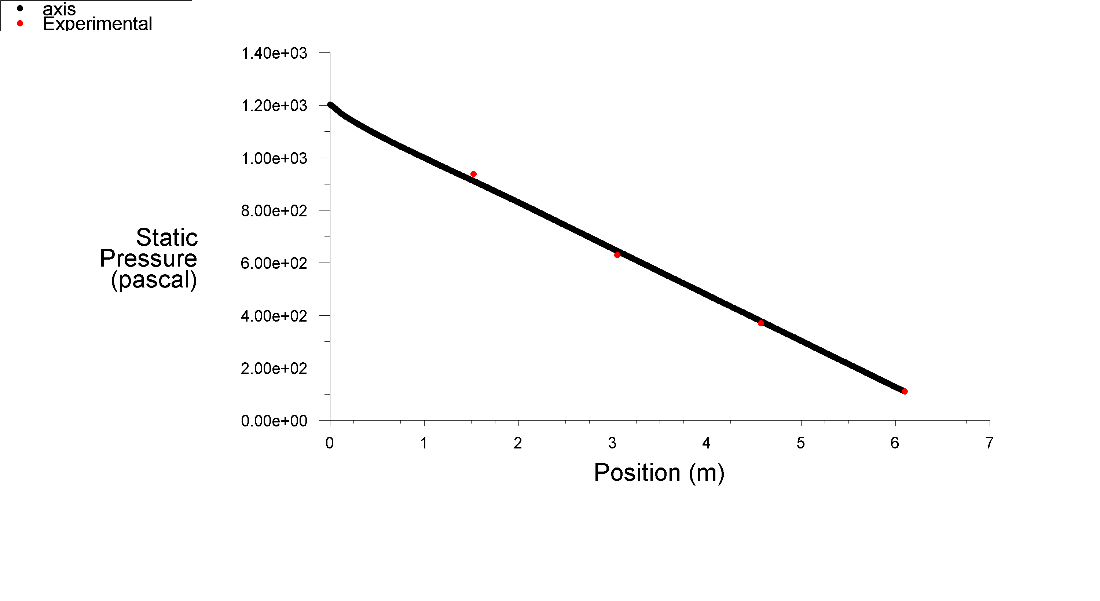 10/17/2016
9
[Speaker Notes: Questions:
Can anyone explain what fully developed flow is?
Why is friction coefficient constant in fully developed

Talking Points:
Explain developing length
Linear pressure drop in fully developed]
ANSYS Fluent – Results
Laminar
Turbulent
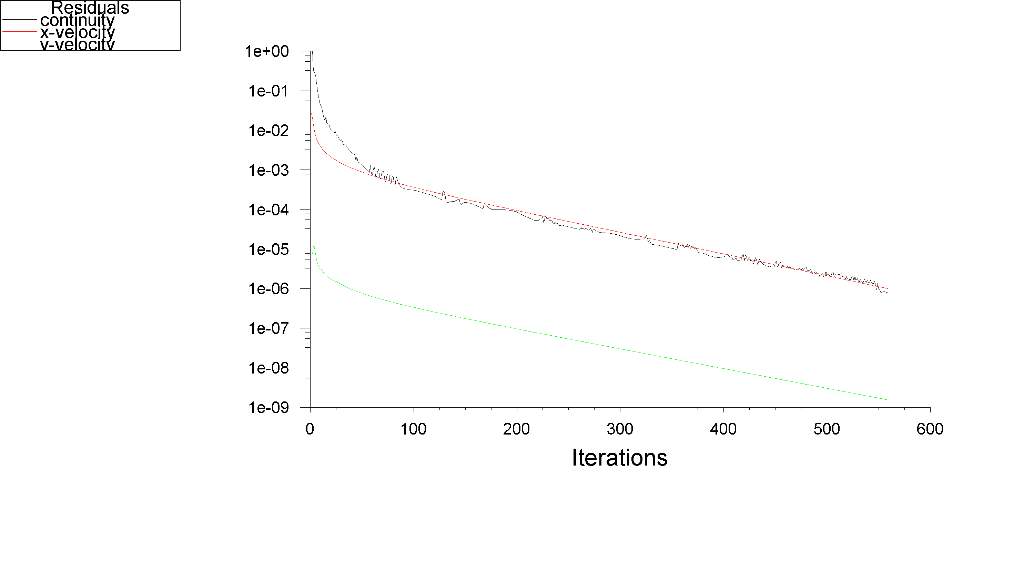 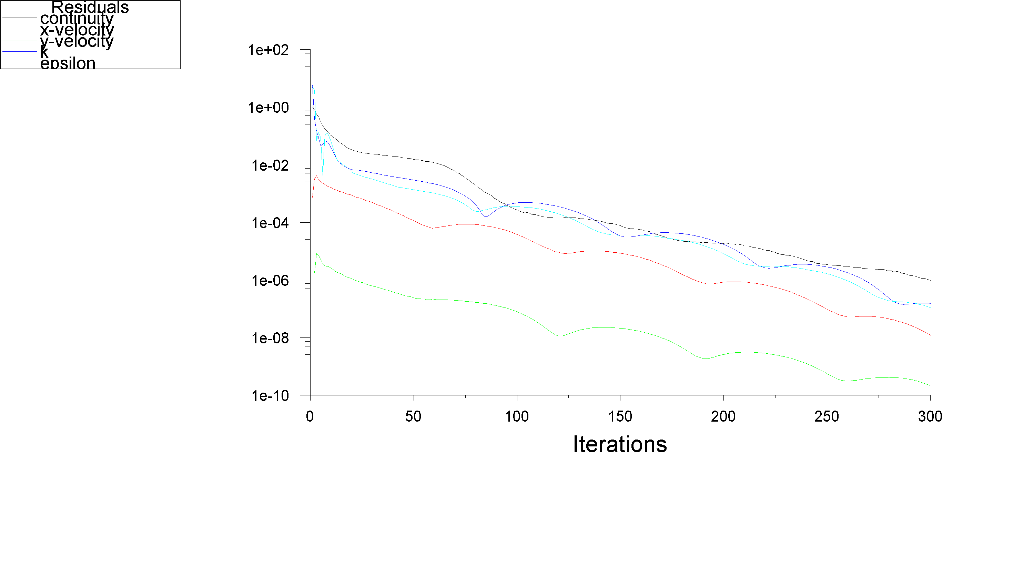 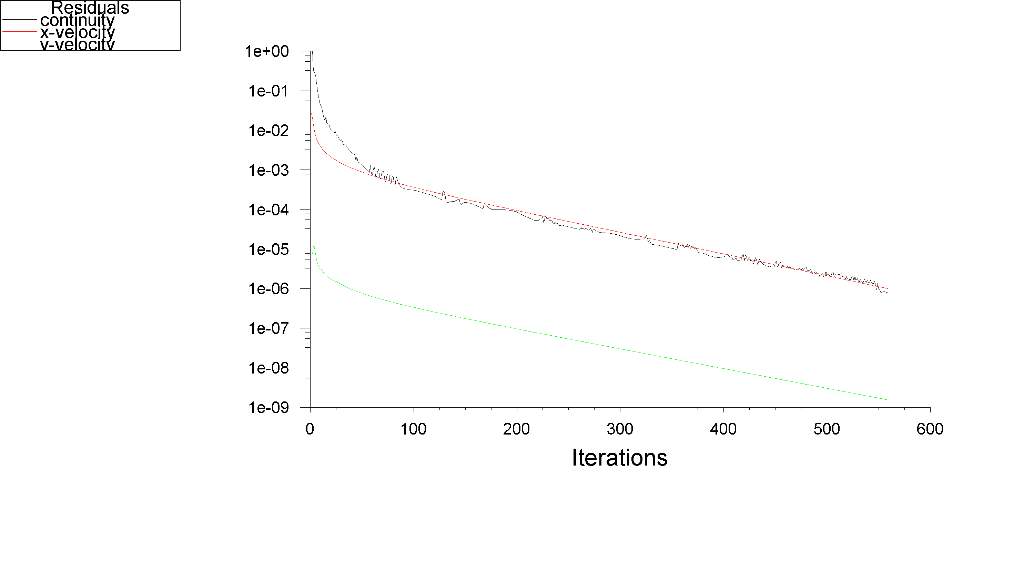 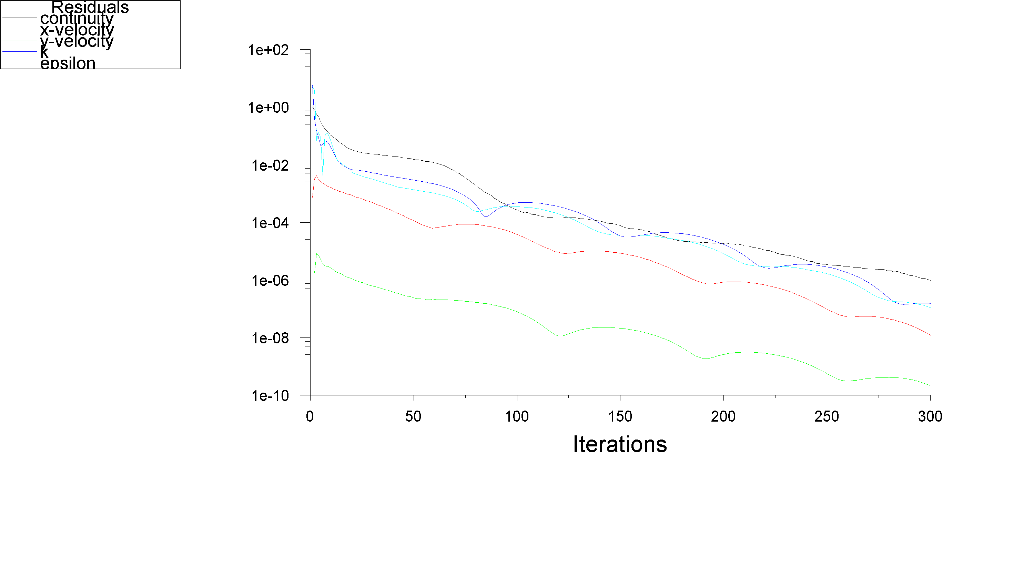 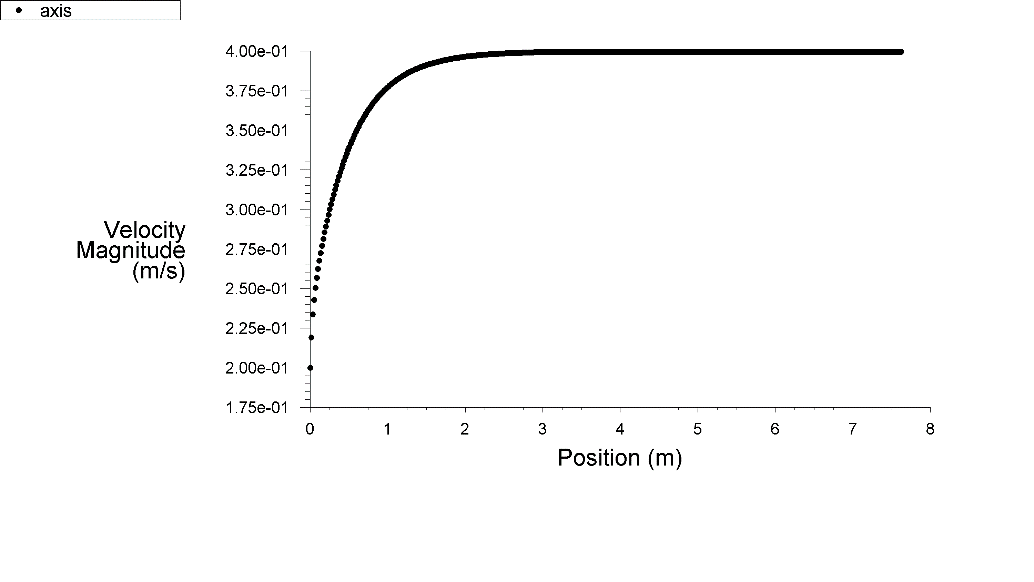 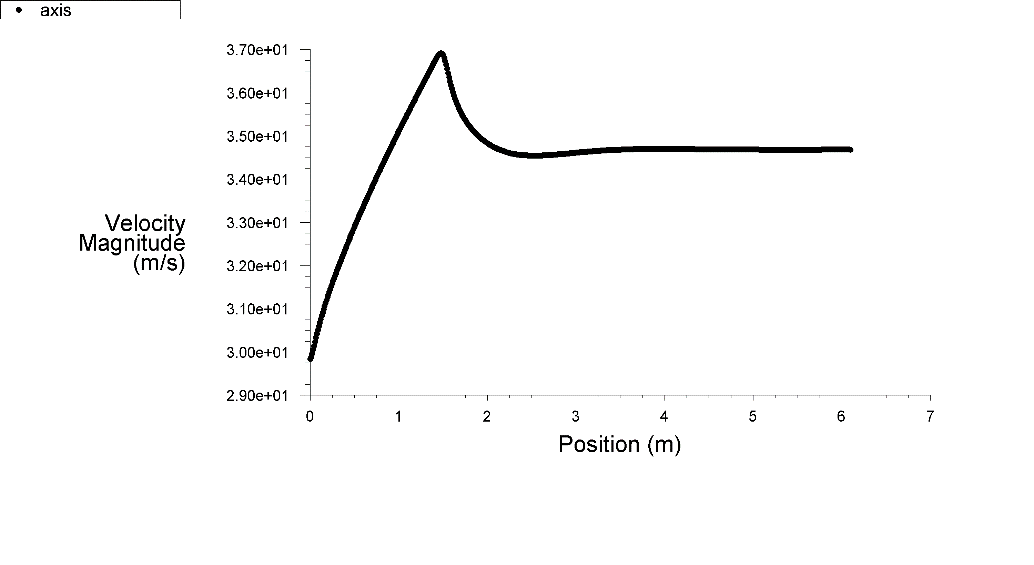 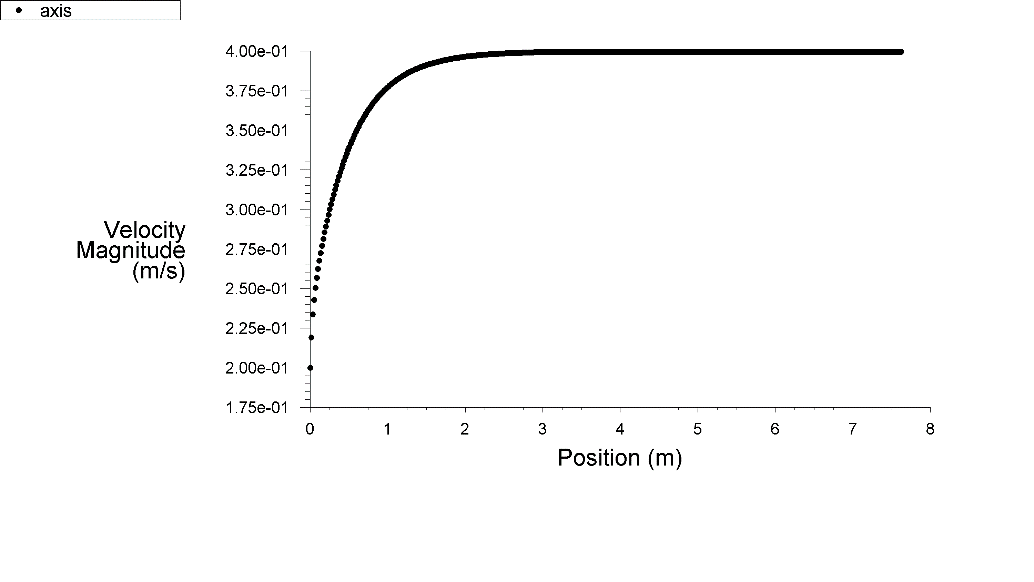 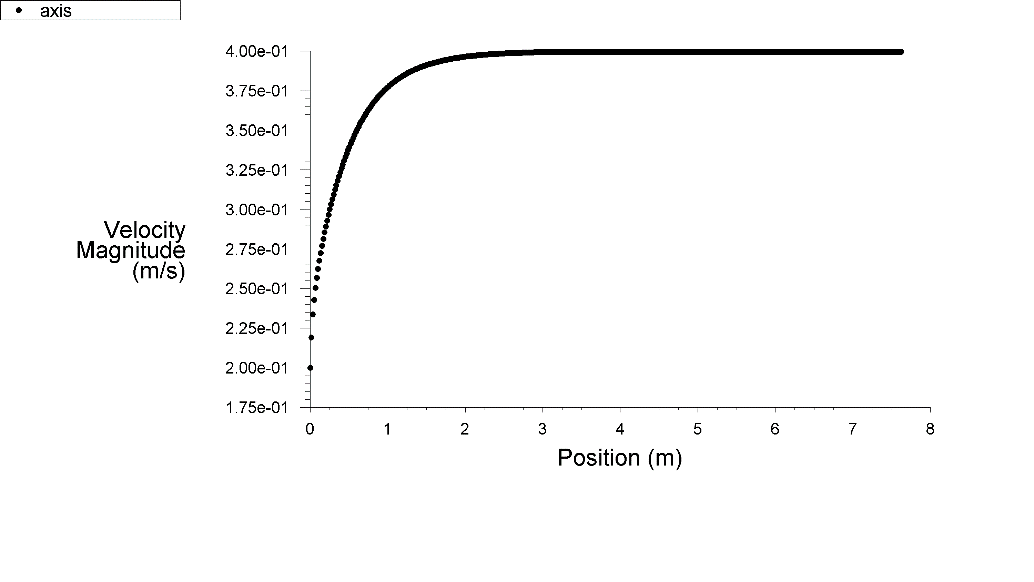 Developing
region
Developed region
Developing
region
Developed region
10/17/2016
10
[Speaker Notes: Questions:
Can anyone explain what fully developed flow is?
Why is friction coefficient constant in fully developed

Talking Points:
Explain developing length
Linear pressure drop in fully developed]
Questions?
Deadline for the CFD Lab 1 report is two weeks after from your CFD lab 1 (Today)

Please download the “CFD Lab1 Report Template.doc” under the “CFD Lab 1” section in the website, and fill out both Pre-lab1 and Lab1 answers (there’s no separate report for the Pre-lab 1)

Pre-lab 1 questions will be graded separately, so it doesn’t need to be attached to the report

Use the Lab drop-box when turning in your lab reports

Come to the office hours for any help
10/17/2016
11